CHÀO ĐÓN CÁC CON ĐẾN VỚI MÔN TỰ NHIÊN VÀ XÃ HỘI LỚP 3
TUẦN 5 – BÀI: 
Vệ sinh cơ quan tuần hoàn
Phòng bệnh tim mạch
Hãy nêu vai trò của vòng tuần hoàn nhỏ 
và vòng tuần hoàn lớn.
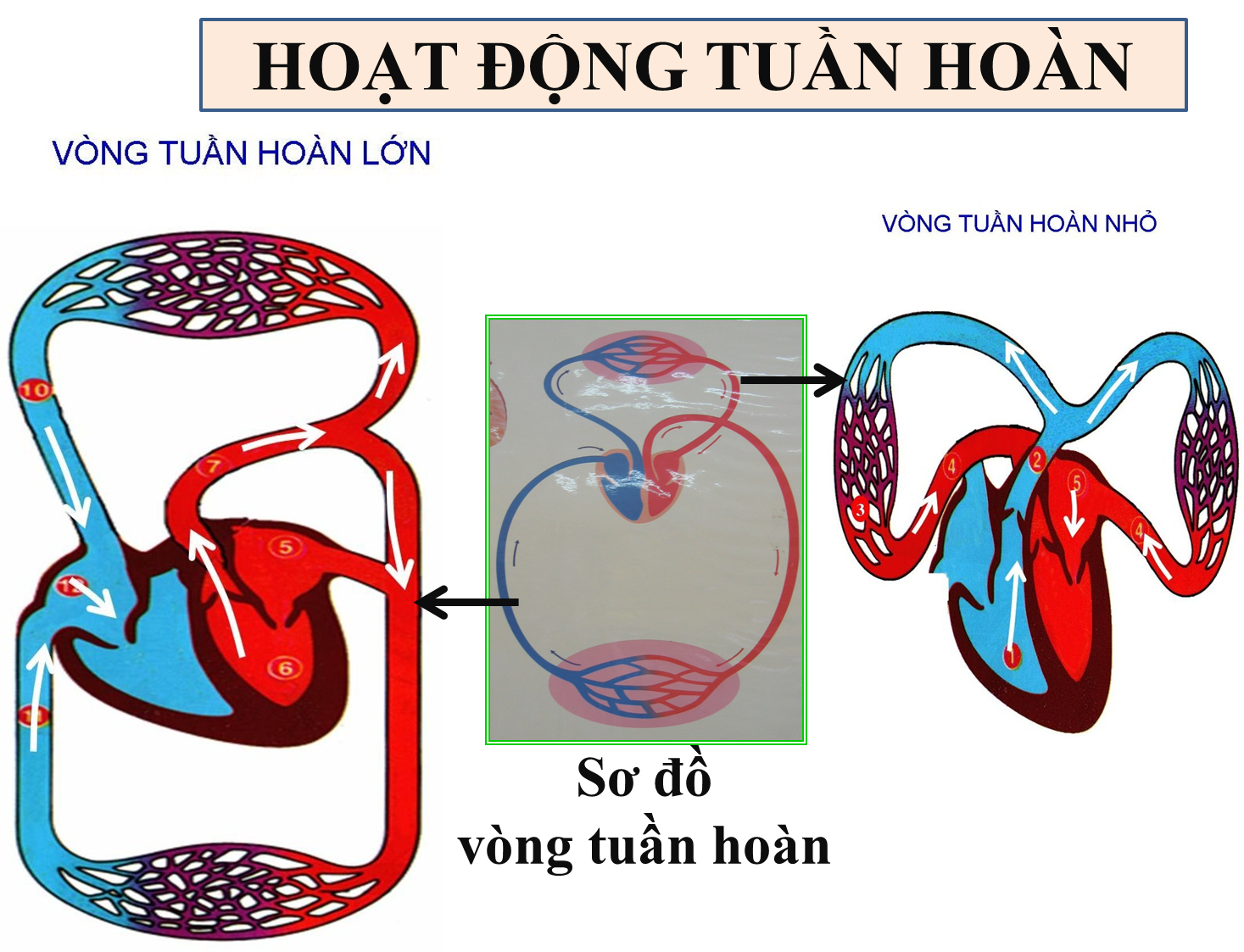 Vòng tuần hoàn nhỏ: 
Đưa máu từ tim đến phổi lấy khí ô-xi và thải khí các-bô-níc rồi trở về tim.
Vòng tuần hoàn lớn: 
Đưa máu chứa nhiều khí ô-xi và chất dinh dưỡng từ tim đi nuôi cơ thể, đồng thời nhận khí các-bô-níc và các chất thải của các cơ quan rồi trở về tim.
Trò chơi vận động
Hãy cùng tập thể dục nào!
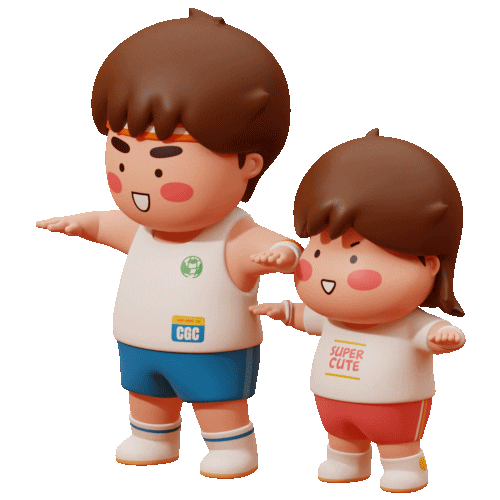 Tìm hiểu hoạt động của tim
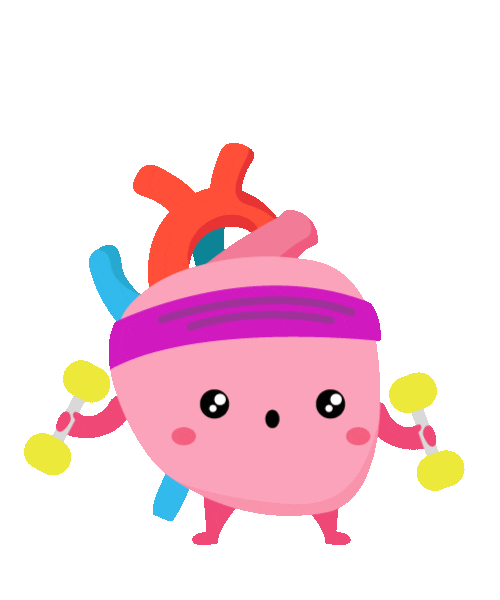 1. Tim của chúng ta hoạt động như thế nào?
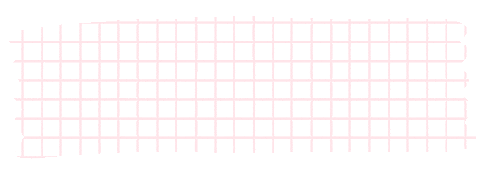 Tim của chúng ta hoạt động co bóp liên tục.
Tìm hiểu hoạt động của tim
2. Tim có biết mệt không? Điều gì làm cho tim mệt?
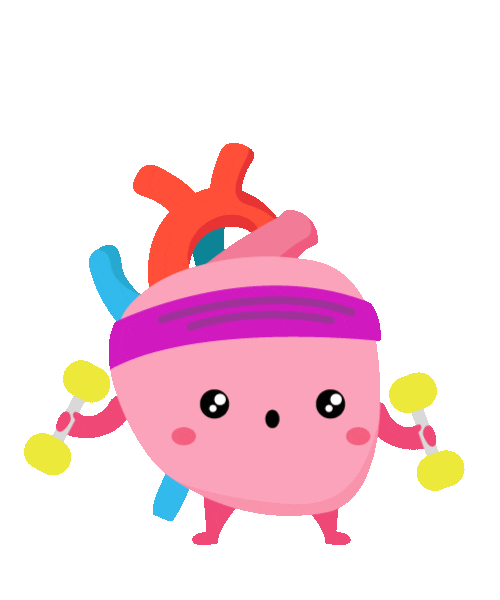 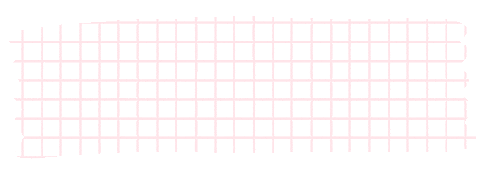 Khi ta càng vận động mạnh hoặc lao động nặng thì nhịp đập của tim và mạch càng nhanh.
KẾT LUẬN
Tim của chúng ta luôn luôn hoạt động. Khi ta vận động mạnh hoặc vui chơi, nhịp đập của tim nhanh hơn mức bình thường. Điều này rất có lợi cho hoạt động của tim mạch. Tuy nhiên, nếu lao động hoặc vui chơi quá sức, tim có thể bị mệt, ảnh hưởng đến sức khỏe của chúng ta.
Bảo vệcơ quan tuần hoàn
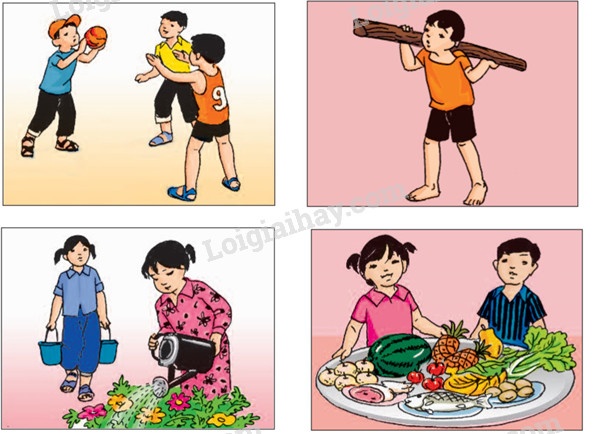 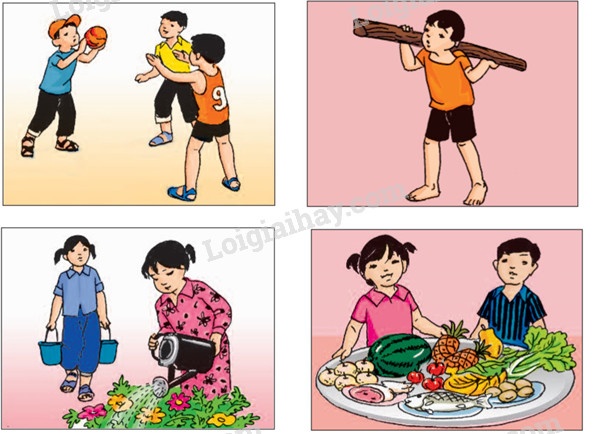 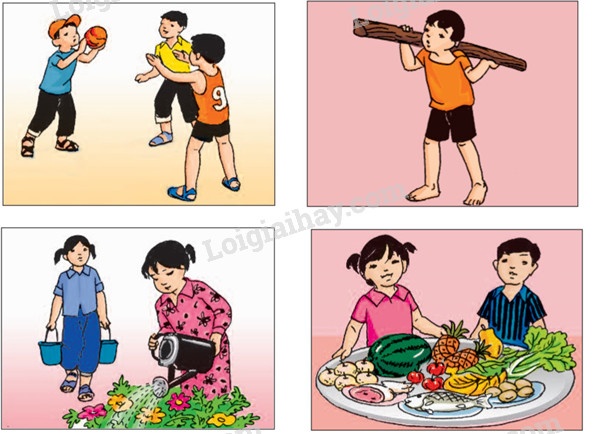 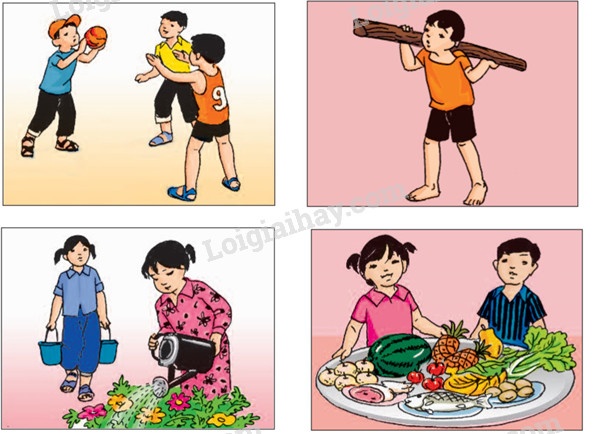 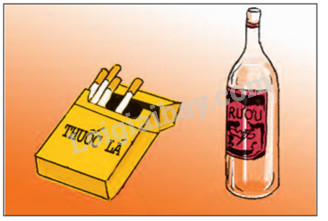 Bảo vệ cơ quan tuần hoàn
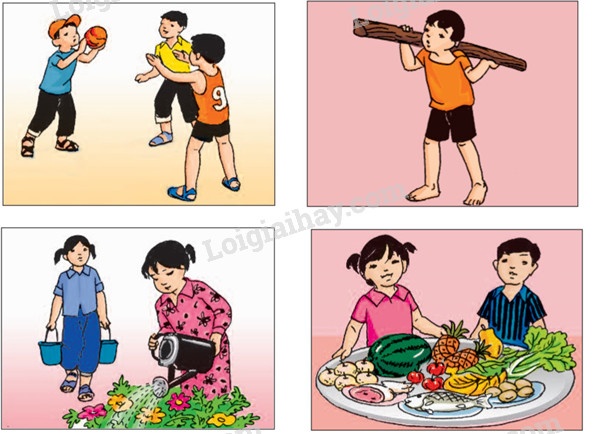 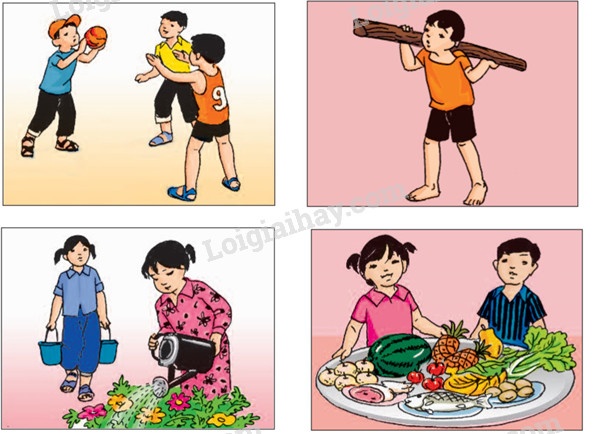 Trả lời các câu hỏi
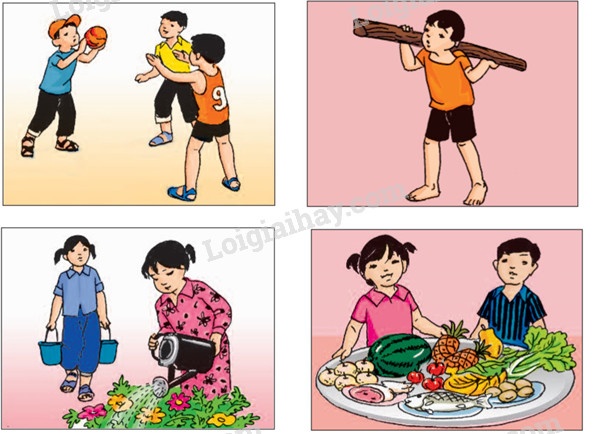 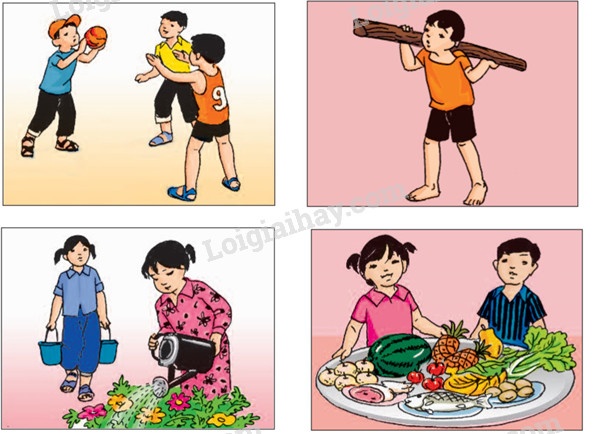 Các bức tranh có nội dung gì?
Theo em, các bạn làm như thế là nên hay không nên để bảo vệ tim mạch?
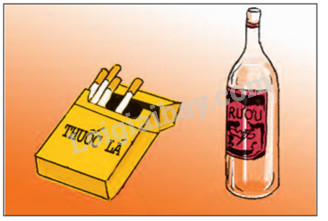 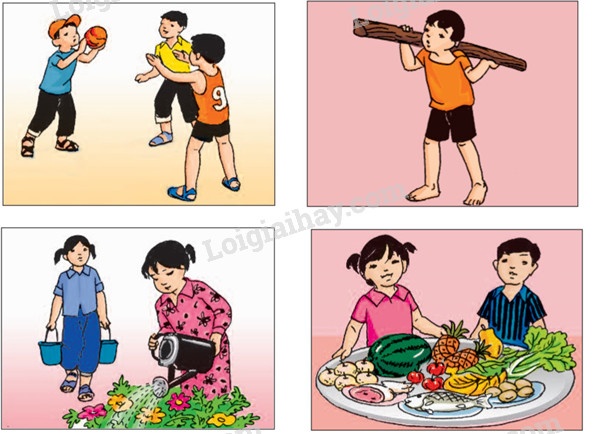 Bảo vệ cơ quan tuần hoàn
Bức tranh có nội dung gì?
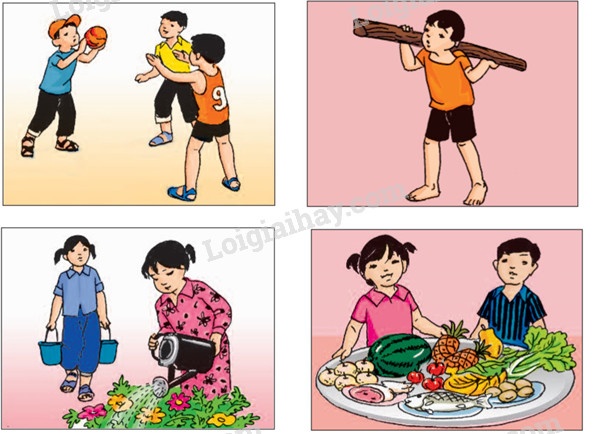 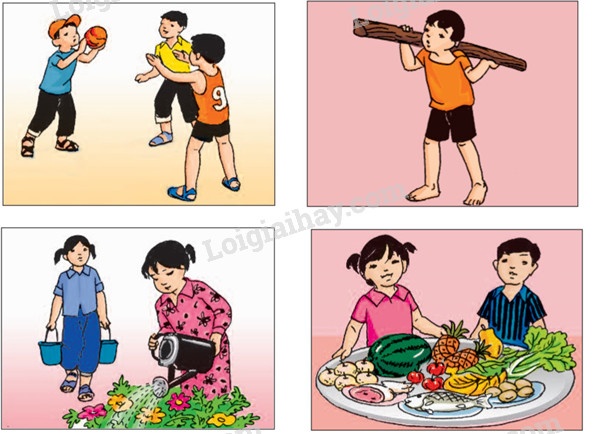 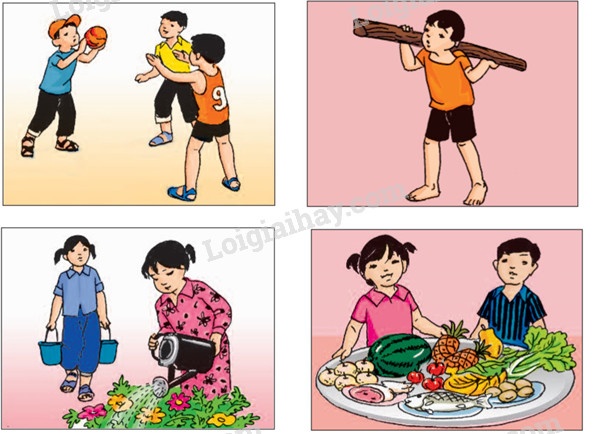 Bạn học sinh đang vác gỗ.
Các bạn học sinh đang chơi chuyền bóng.
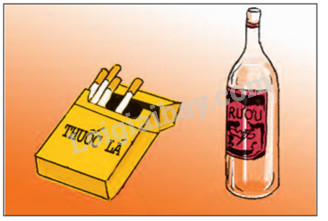 Bảo vệ cơ quan tuần hoàn
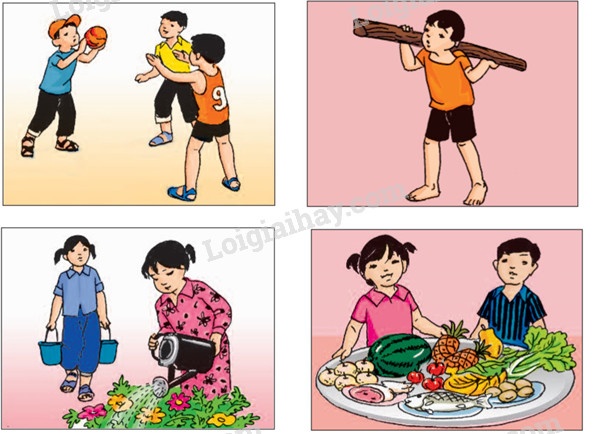 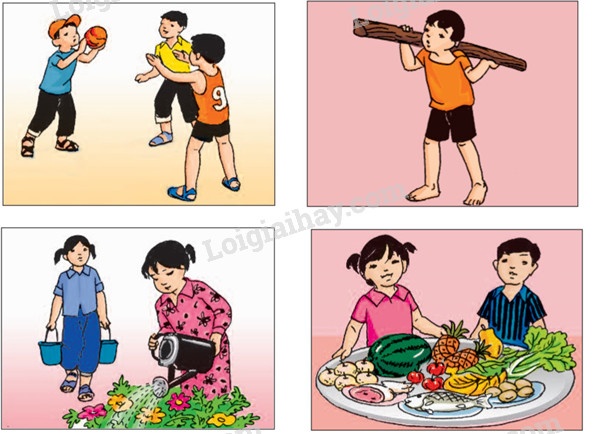 Bức tranh có nội dung gì?
Các bạn ăn đủ chất dinh dưỡng.
Các bạn học sinh đang tưới cây.
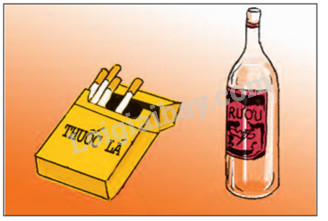 Sử dụng thuốc lá, rượu, chất có cồn.
Làm việc cá nhân
Bảo vệ cơ quan tuần hoàn
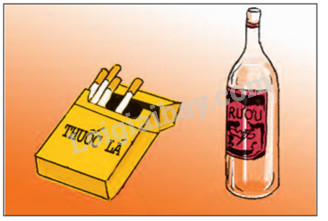 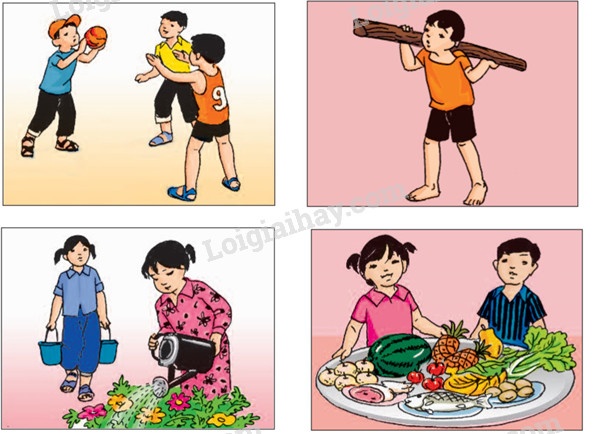 Các việc nên làm
Các việc không nên làm
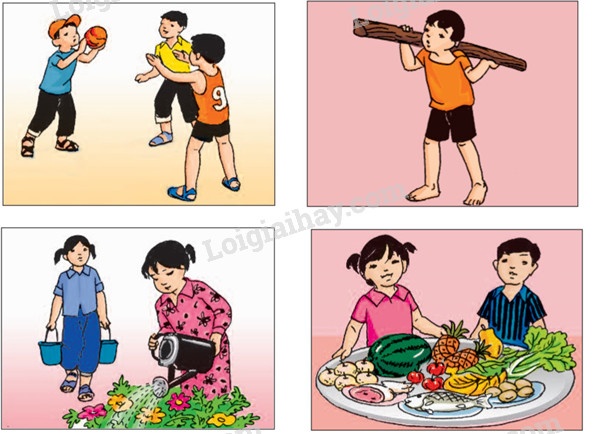 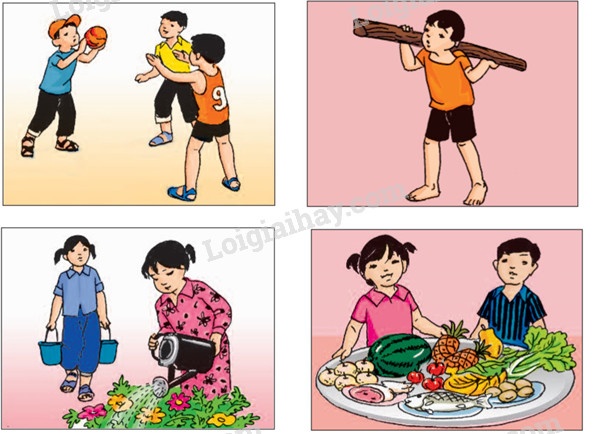 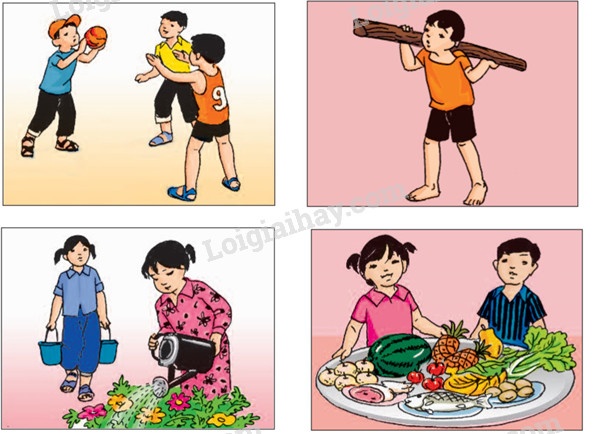 Ngoài ra, chúng ta không nên mặc quần áo hoặc đi giày dép quá chật.
Lợi ích của việc vệ sinh cơ quan tuần hoàn là gì?
- Giúp chúng ta có một hệ tim mạch khỏe mạnh.
- Giúp chúng ta phòng tránh được một số bệnh về tim mạch
- Đem lại cho chúng ta một cơ thể khỏe mạnh để tham gia các hoạt động vui chơi và học tập.
Làm việc cá nhân
Bảo vệ cơ quan tuần hoàn
Để bảo vệ tim mạch cần:
- Sống vui vẻ, tránh xúc động mạnh hay tức giận
- Giữ ấm cơ thể khi trời lạnh
- Không mặc quần áo và đi giày dép quá chật
- Giữ vệ sinh cá nhân và rèn luyện thân thể hàng ngày
- Học tập, làm việc vừa sức
- Ăn uống điều độ, đủ chất, không sử dụng các chất kích thích như rượu, thuốc lá,…
Làm việc cá nhân
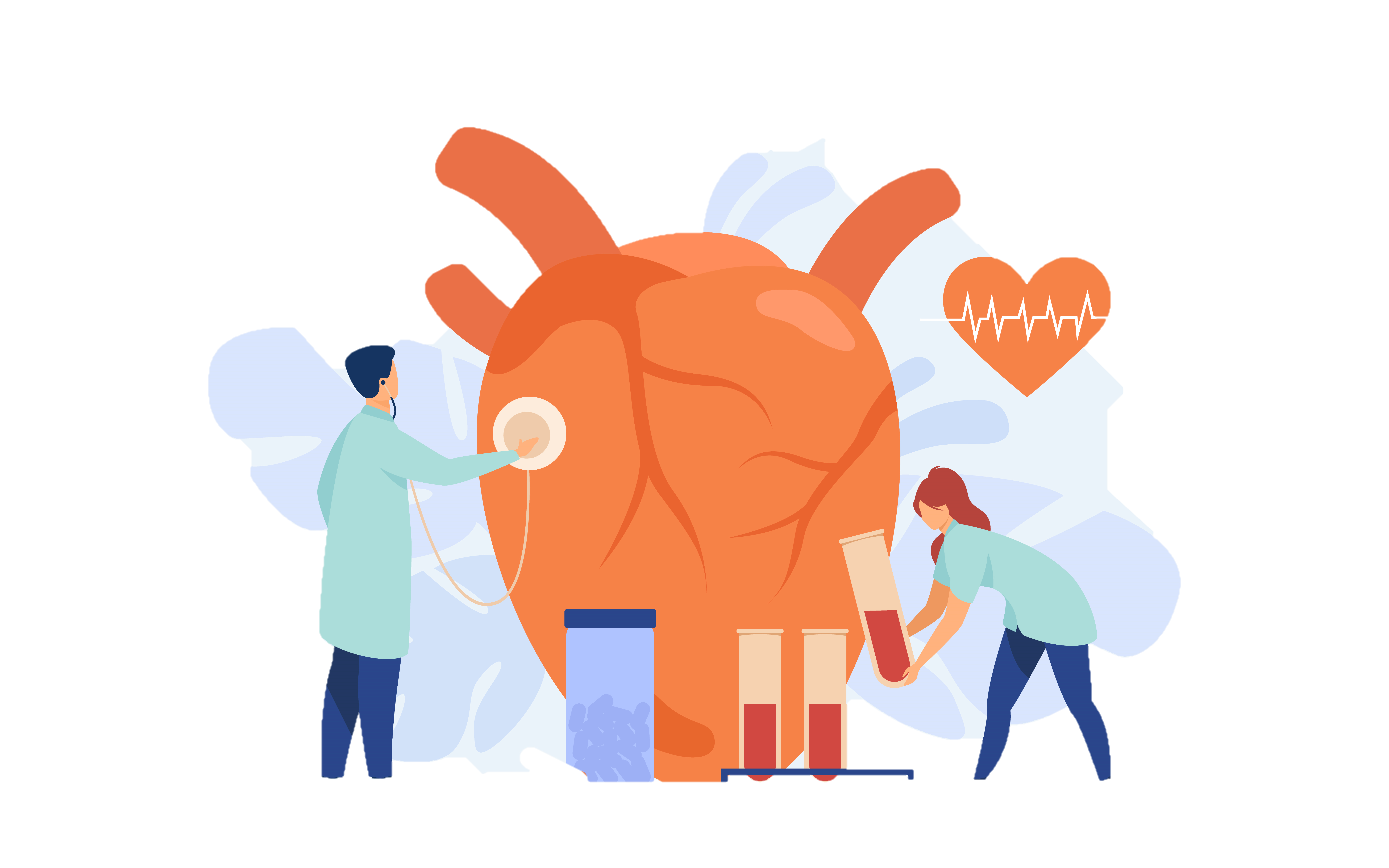 Phòng bệnh tim mạch
2. Tìm hiểu về bệnh thấp tim ở trẻ em
Làm việc cá nhân
1. Kể tên một số bệnh tim mạch mà em biết
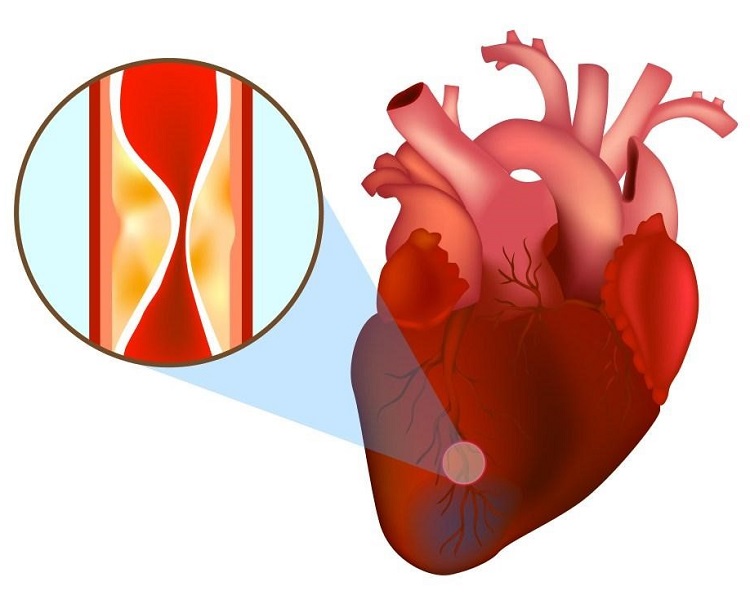 Bệnh nhồi máu cơ tim: Đây là bệnh thường gặp ở người lớn tuổi, nhất là người già. Nếu không chữa trị kịp thời sẽ nguy hiểm đến tính mạng.
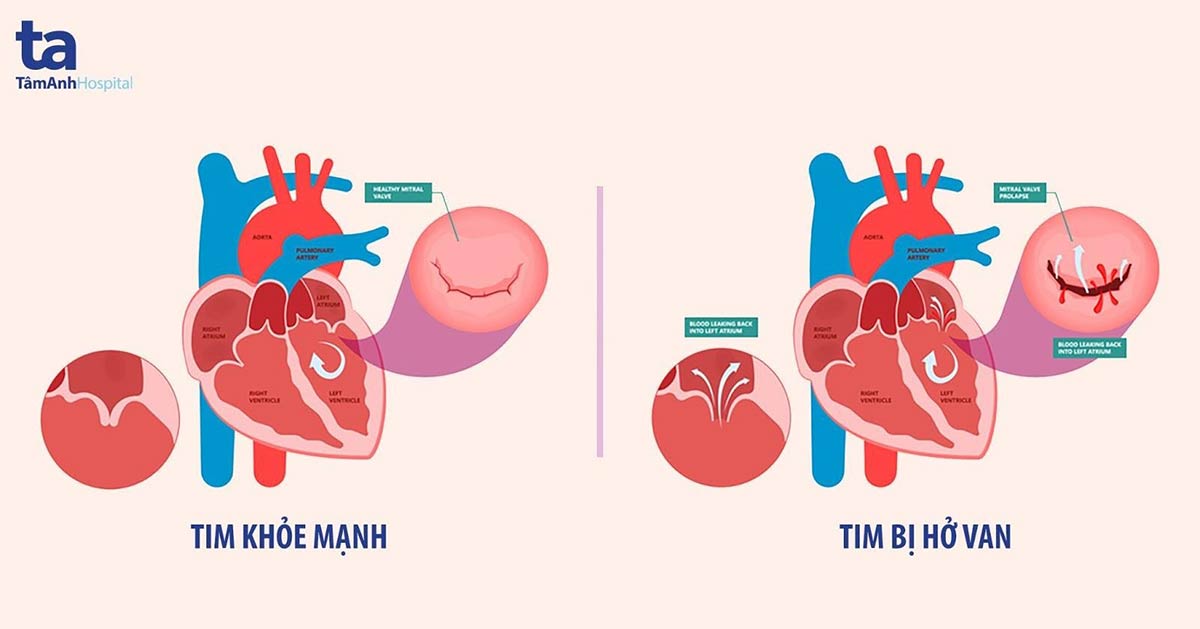 Hở van tim: Nếu mắc bệnh này sẽ không điều hòa lượng máu để nuôi cơ thể được.
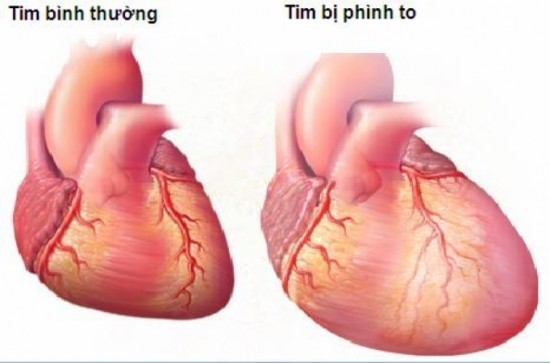 Tim to, tim nhỏ: đều ảnh hưởng đến lượng máu đi nuôi cơ thể con người.
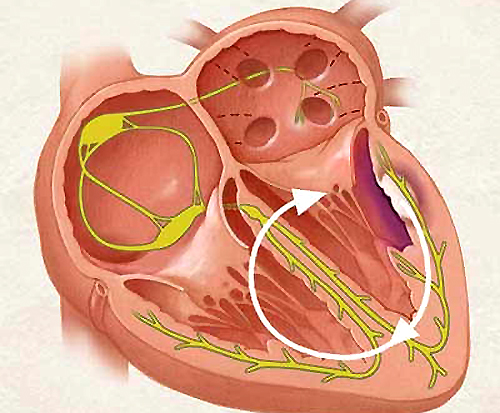 Bệnh thấp tim: là bệnh thường găp ở trẻ em và nguy hiểm nhất.
Bệnh thấp tim: là bệnh thường găp ở trẻ em và nguy hiểm nhất.
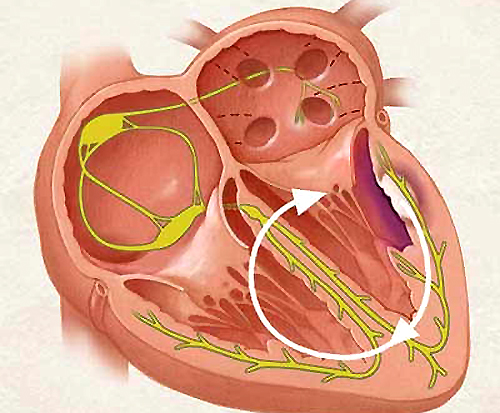 Làm việc cá nhân
2. Tìm hiểu về bệnh thấp tim ở trẻ em
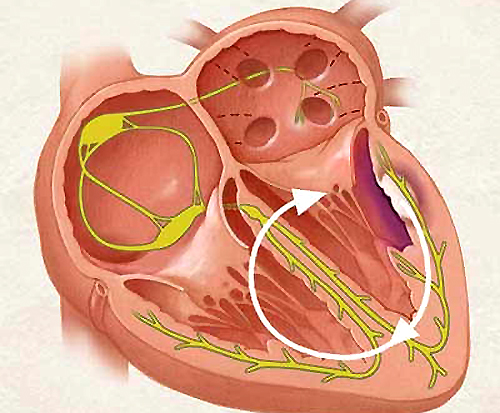 Bệnh thấp tim: là bệnh thường găp ở trẻ em và nguy hiểm nhất.
Làm việc cá nhân
2. Tìm hiểu về bệnh thấp tim ở trẻ em
Quan sát hình 1, 2, 3 trang 20 trong sách giáo khoa, đọc thầm lời các nhân vật
Trả lời các câu hỏi
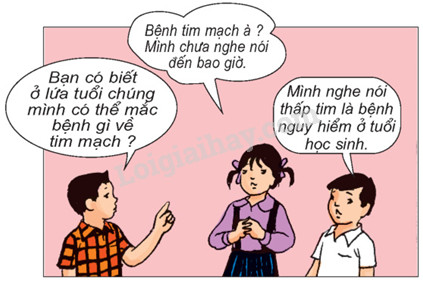 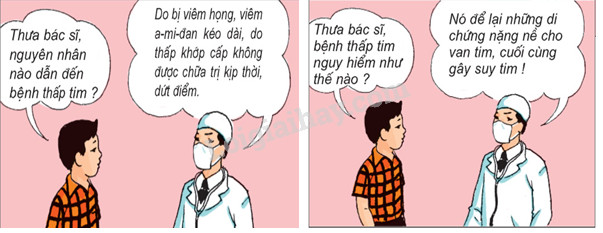 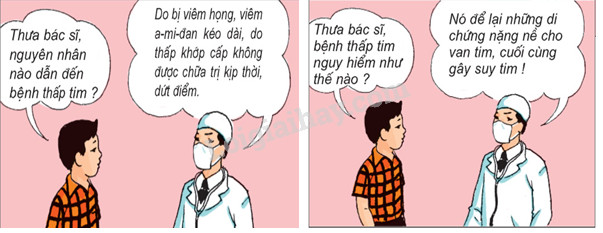 Làm việc cá nhân
2. Tìm hiểu về bệnh thấp tim ở trẻ em
Quan sát hình 1, 2, 3 trang 20 trong sách giáo khoa, trả lời các câu hỏi
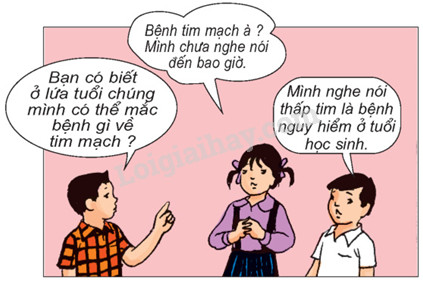 Bệnh về tim mạch thường gặp ở trẻ em là bệnh gì?
Bệnh về tim mạch thường gặp ở trẻ em là bệnh thấp tim.
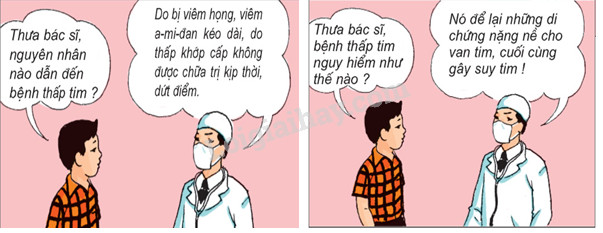 Bệnh thấp tim nguy hiểm như thế nào?
Bệnh thấp tim rất nguy hiểm. Nó để lại những di chứng nặng nề cho van tim, cuối cùng gây suy tim.
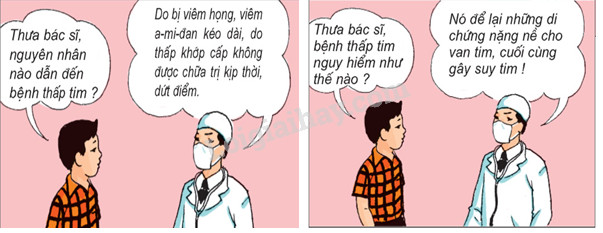 Nguyên nhân gây ra bệnh thấp tim là gì?
Nguyên nhân: do bị viêm họng, viêm a-mi-đan kéo dài hoặc do thấp khớp cấp không chữa trị kịp thời.
Phòng bệnh thấp tim
Cần làm gì để phòng bệnh thấp tim?
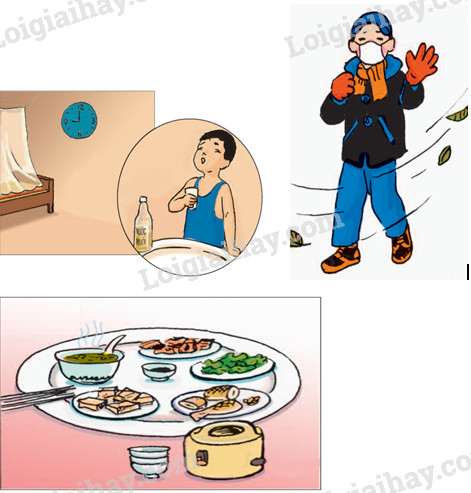 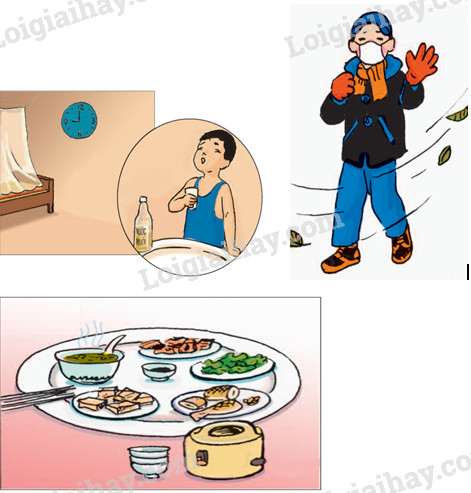 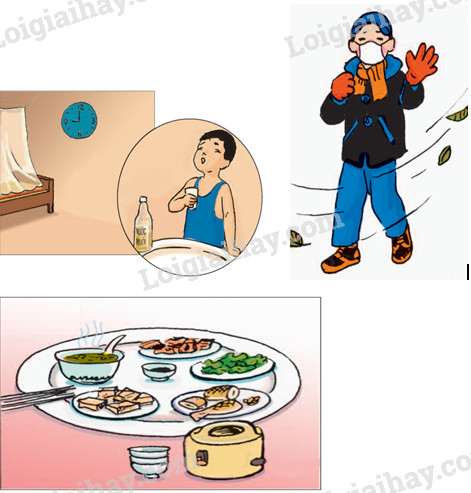 Phòng bệnh thấp tim
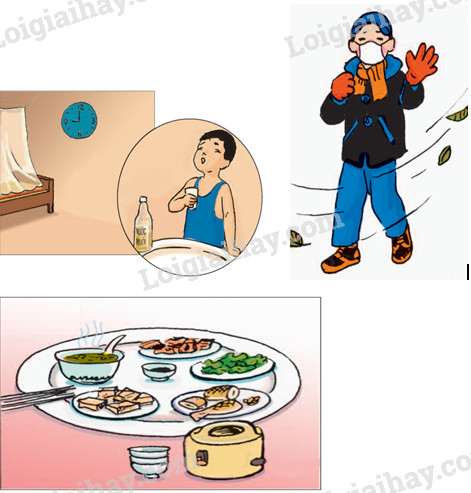 Trả lời câu hỏi
Quan sát hình 4, 5, 6
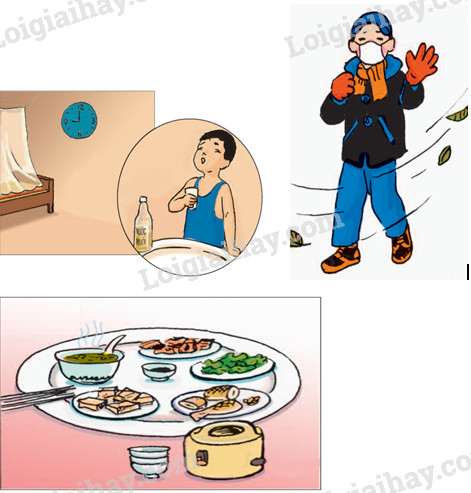 Cần làm gì để phòng bệnh thấp tim?
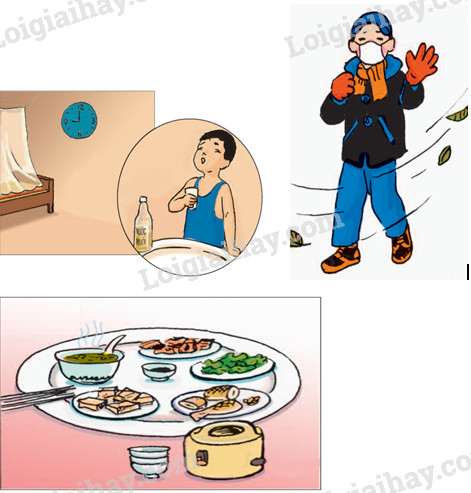 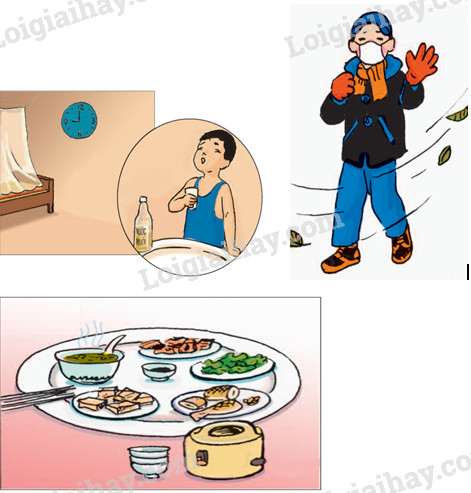 Phòng bệnh thấp tim
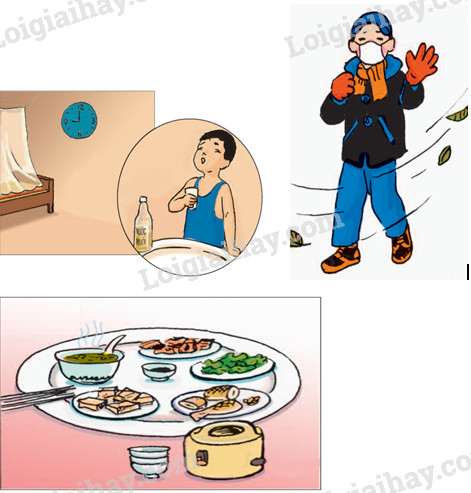 Súc miệng bằng nước muối trước khi đi ngủ để phòng bệnh viêm họng
Phòng bệnh thấp tim
Giữ ấm cổ, ngực, tay, bàn chân đề phòng cảm lạnh, viêm khớp cấp tính.
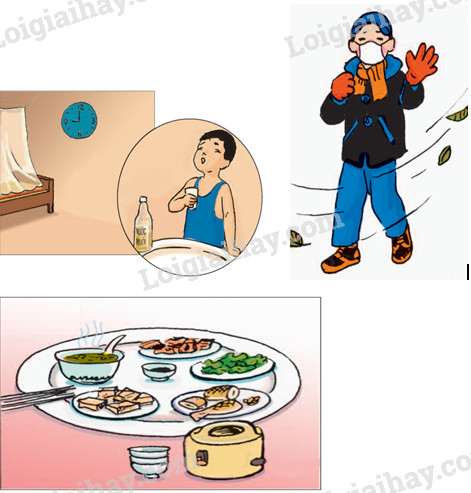 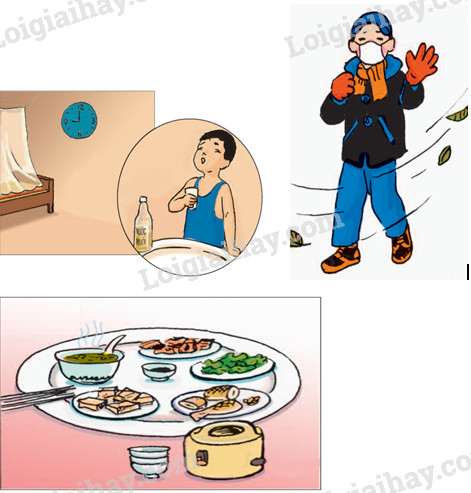 Phòng bệnh thấp tim
Ăn uống đầy đủ để cơ thể khỏe mạnh, có sức đề kháng phòng chống bệnh tật nói chung và bệnh thấp tim nói riêng.
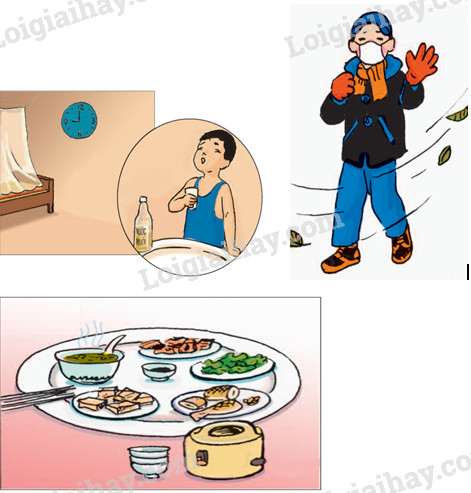 Phòng bệnh thấp tim
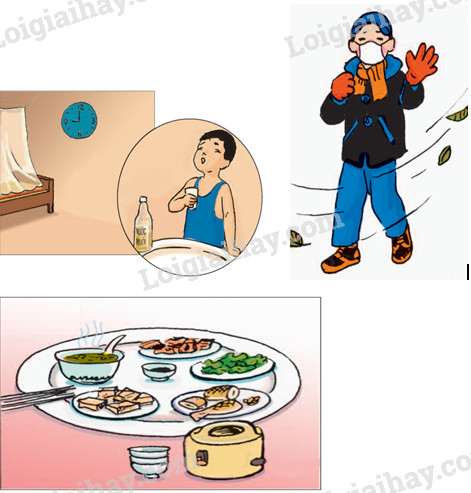 Các việc nên làm
Để phòng bệnh thấp tim cần phải:

Giữ ấm cơ thể khi trời lạnh
Ăn uống đủ chất 
Giữ vệ sinh cá nhân tốt, rèn luyện than thể hàng ngày để không bị các bệnh viêm họng, viêm a-mi-đan kéo dài hoặc viêm khớp cấp…
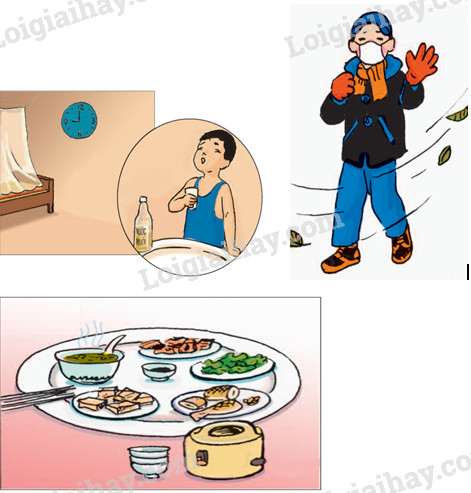 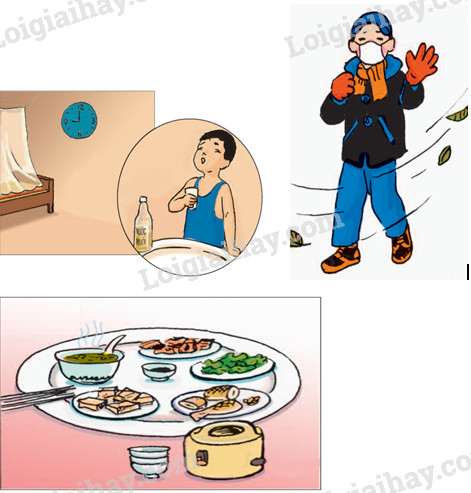 KẾT LUẬN
Thấp tim là bệnh nguy hiểm ở trẻ em nhưng lại rất dễ đề phòng.
Nguyên nhân: do bị viêm họng, viêm a-mi-đan kéo dài, do thấp khớp không được chữa trị kịp thời, dứt điểm.
Cách đề phòng: giữ ấm cơ thể khi trời lạnh, giữ vệ sinh cá nhân và rèn luyện thân thể hang ngày để không bị mắc các bệnh trên.
VẬN DỤNG
Làm việc cá nhân
1. Cần làm gì để bảo vệ tim mạch? Khoanh vào đáp án em cho là đúng.
A
Sống vui vẻ, tránh xúc động mạnh hay tức giận
Giữ ấm cơ thể khi trời lạnh
B
B
C
Giữ vệ sinh cá nhân và rèn luyện thân thể hàng ngày
Ăn uống điều độ, đủ chất, không sử dụng các chất kích thích như rượu, thuốc lá,…
D
E
G
Liên tục vận động mạnh
Học tập, làm việc vừa sức
VẬN DỤNG
2. Trong số các bệnh dưới đây bệnh nào thường gặp ở trẻ em? Click chuột vào đáp án em cho là đúng nhất.
A
Huyết áp cao
Xơ vữa động mạch
B
B
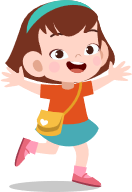 C
Thấp tim
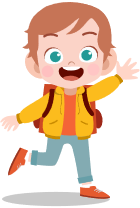 D
Đứt mạch máu não
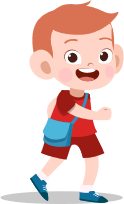 E
Nhồi máu cơ tim
VẬN DỤNG
3. Những nguyên nhân nào dưới đây dẫn đến bệnh thấp tim? Click chuột vào đáp án em cho là đúng.
A
Do bị viêm họng, viêm a-mi-đan kéo dài
Do bị tắc mạch máu
B
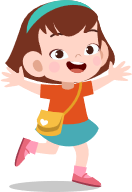 B
C
Do ăn uống không vệ sinh
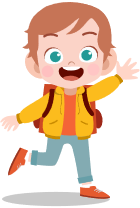 D
Do biến chứng các bệnh truyền nhiễm (cúm, sởi,…)
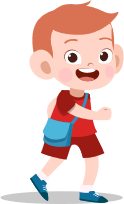 E
Do thấp khớp không được chữa kịp thời, dứt điểm
Chúc các con chăm chỉ học tập, 
và giữ gìn sức khỏe thật tốt